Traitement des situations particulières
Service Académique des Frais de Déplacement
Rentrée Scolaire 2023-2024
RF : résidence familiale
Périmètre propre du CIO
FICHE PERSONNEL PARTAGÉ ENTRE 2 CIO
Trajet entre 2 CIO (ville CIO)
Barème SNCF
RAD en CIO 1
Distance la plus courte prise
en compte (barème IK)
Lieu X
CIO N°1
CIO N°2
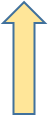 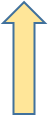 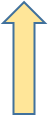 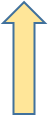 OMP 2
Trajets barème IK
(entre CIO2 et lieu de mission)

RAD : Ville CIO 2
Env DT CIO 2
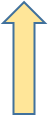 OMP 1
Trajets barème IK
(entre CIO1 et lieu de mission)

RAD : Ville CIO 1
Env DT CIO 1
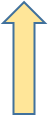 FICHE OM Classique – Etude de trajets
Cas n°1 : trajet à comptabiliser le plus court « RF- Lieu 1 »
Cas n°2 : trajet à comptabiliser « RAD – lieu 2»
si demande  « trajet RF- Lieu 2 » vérifier d1<d2
Cas n°3 : trajet à comptabiliser le plus court
« RAD - Lieu 3 »
Résidence Administrative
Résidence Familiale
Indemnisation au titre de la 
rémunération (T2)
(pas de frais de déplacement)
d2
d1
Lieu 1
Lieu 3
Lieu 2
Cas n°1
Cas n°2
Cas n°3